SCHULE AUF DEM SCHIFF
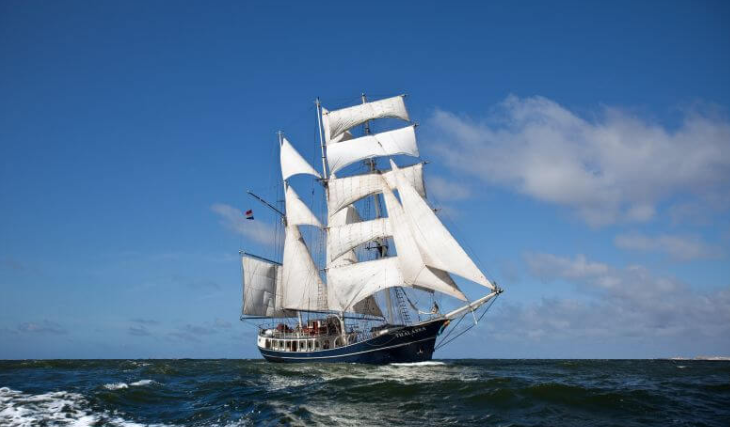 OCEANCOLLEGE
 Quel est ce concepte ?
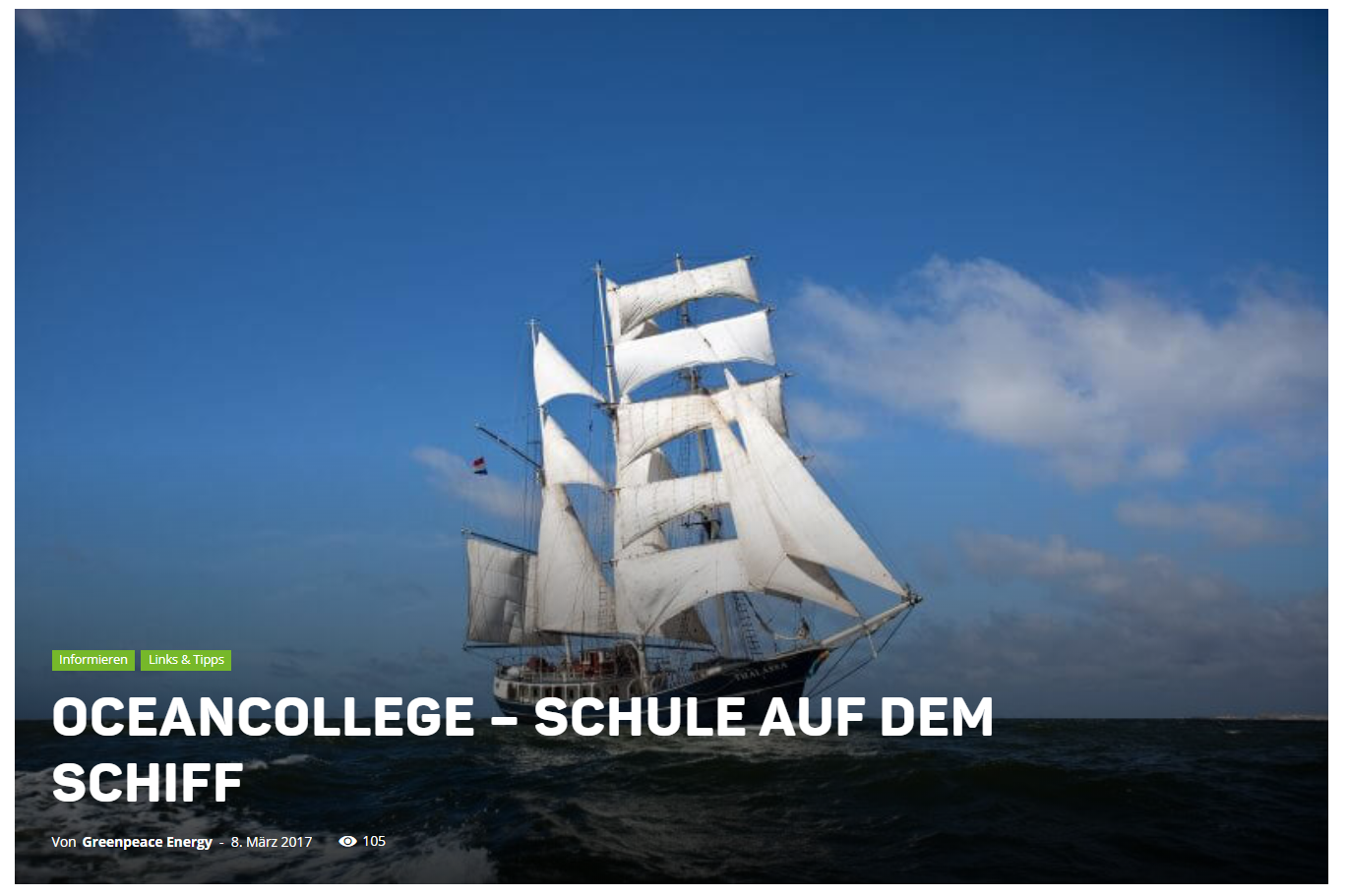 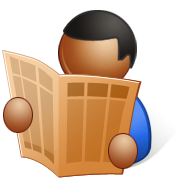  Was ist dieses Dokument? Warum?
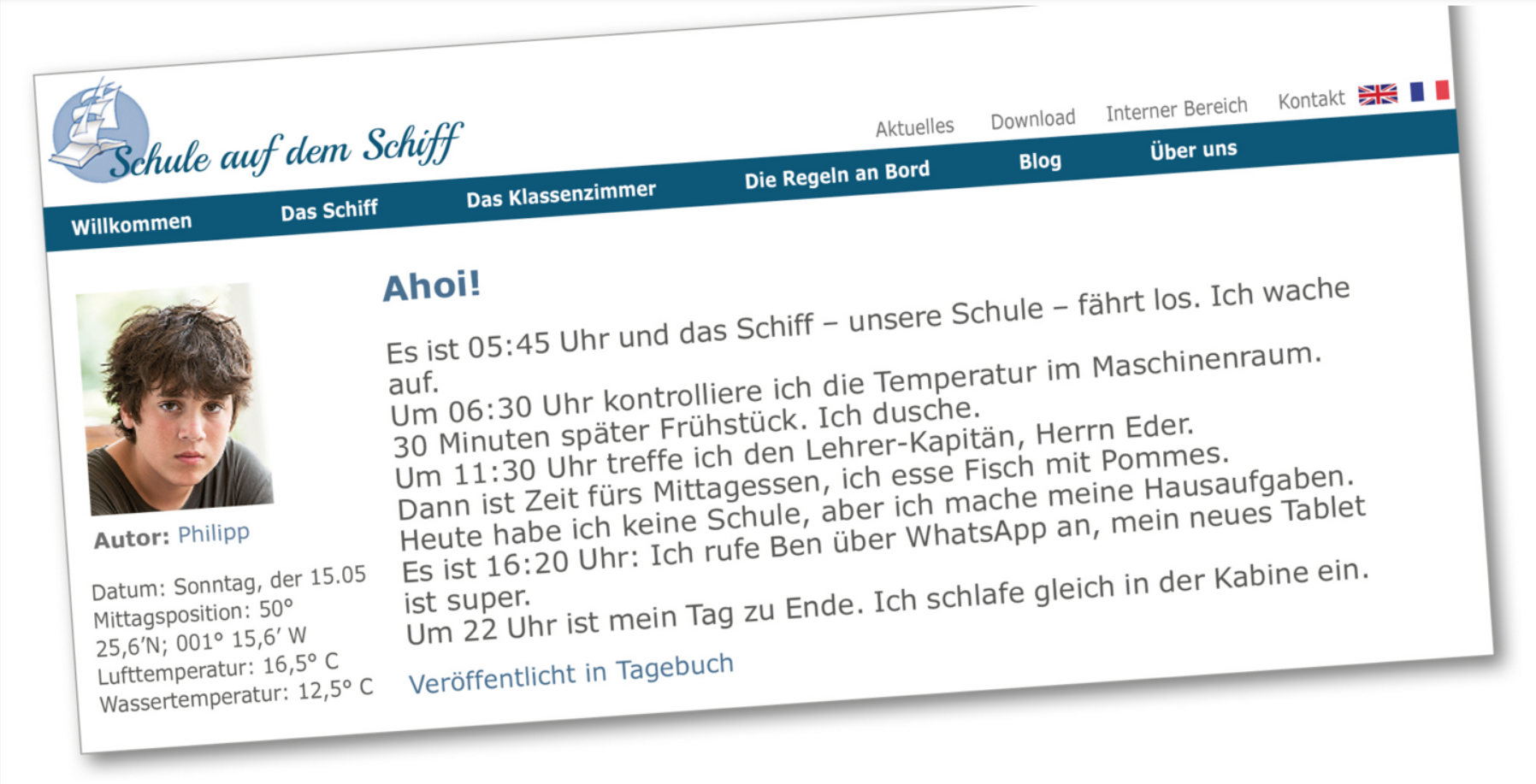  Finde im Dokument Aktivitäten und Uhrzeiten.
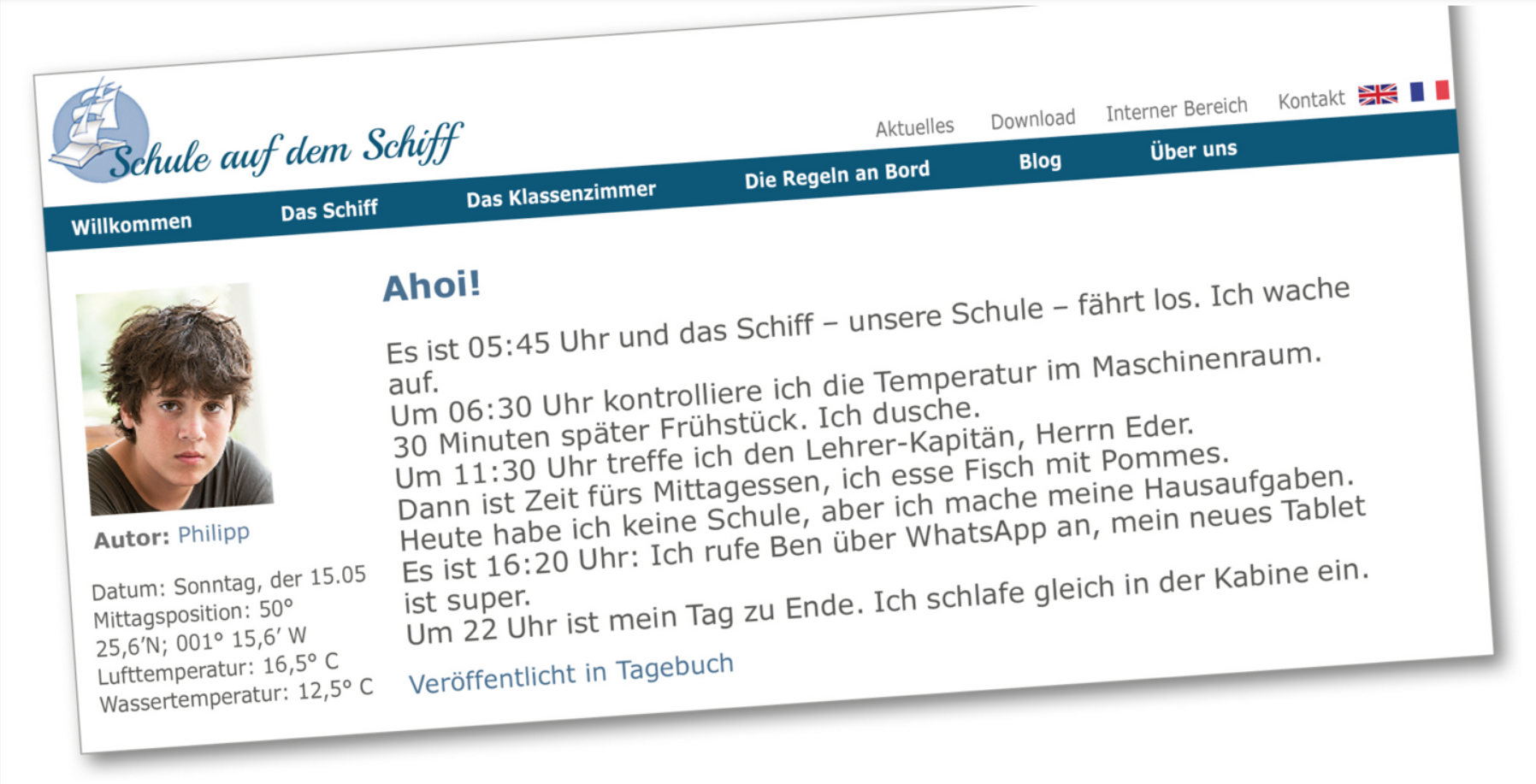 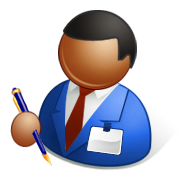 (Übungsheft Seite 26)
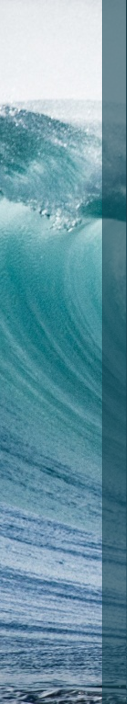 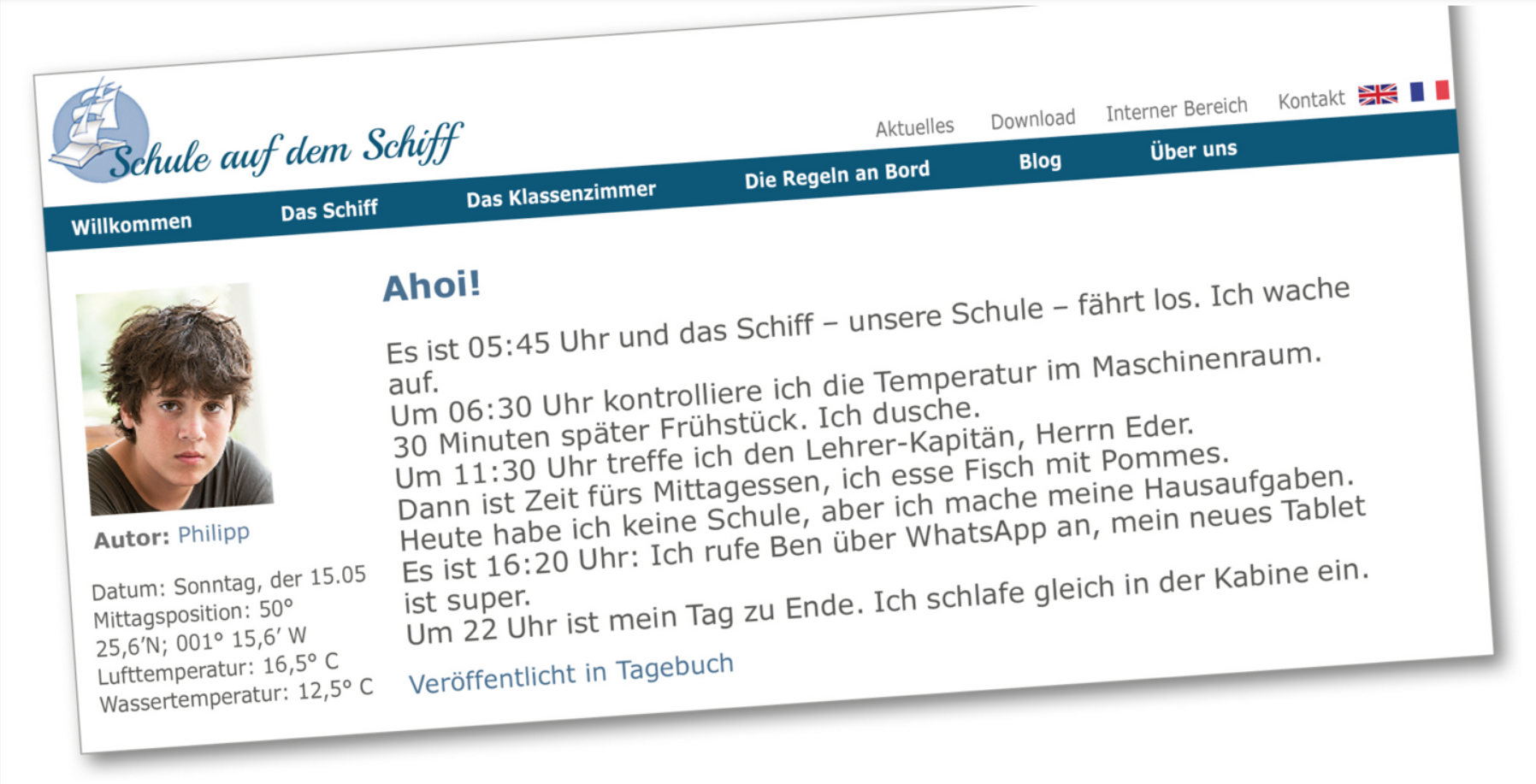 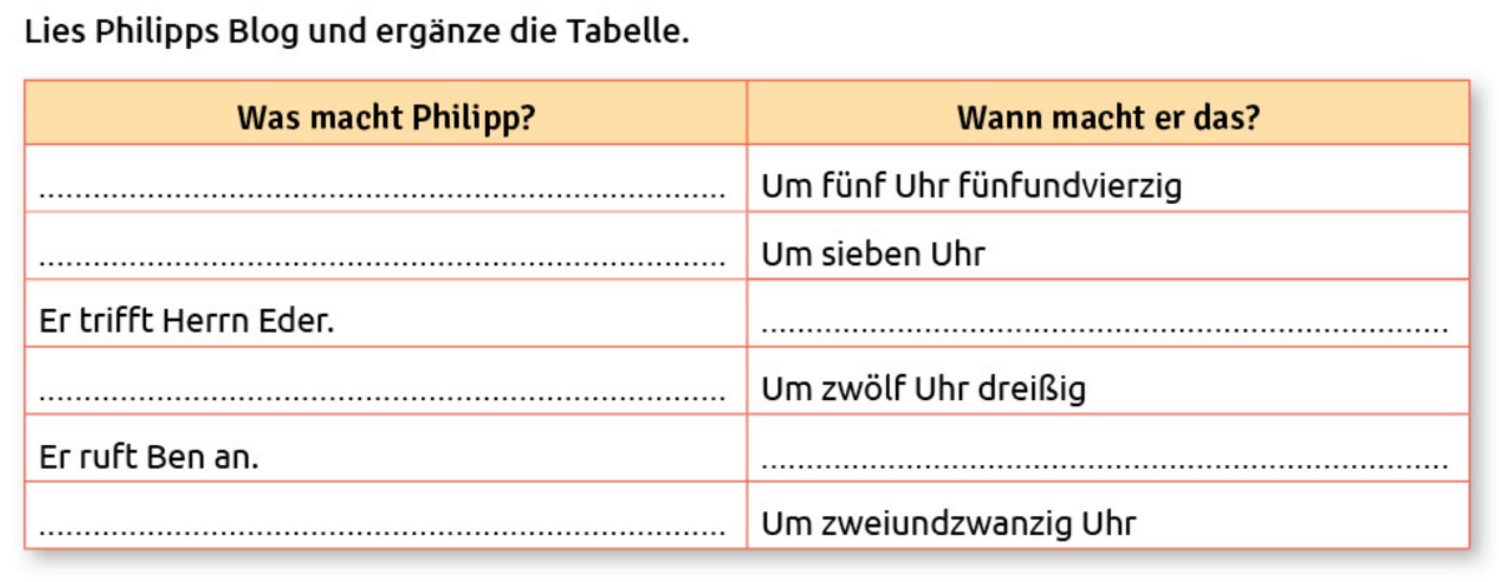 Er wacht auf.
Er duscht.
Um elf Uhr dreißig
Er isst zu Mittag.
Um sechzehn Uhr zwanzig
Er schläft ein.
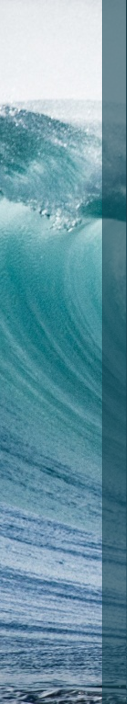 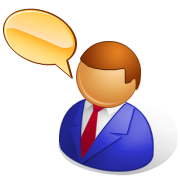  Was macht Philipp? Wann?
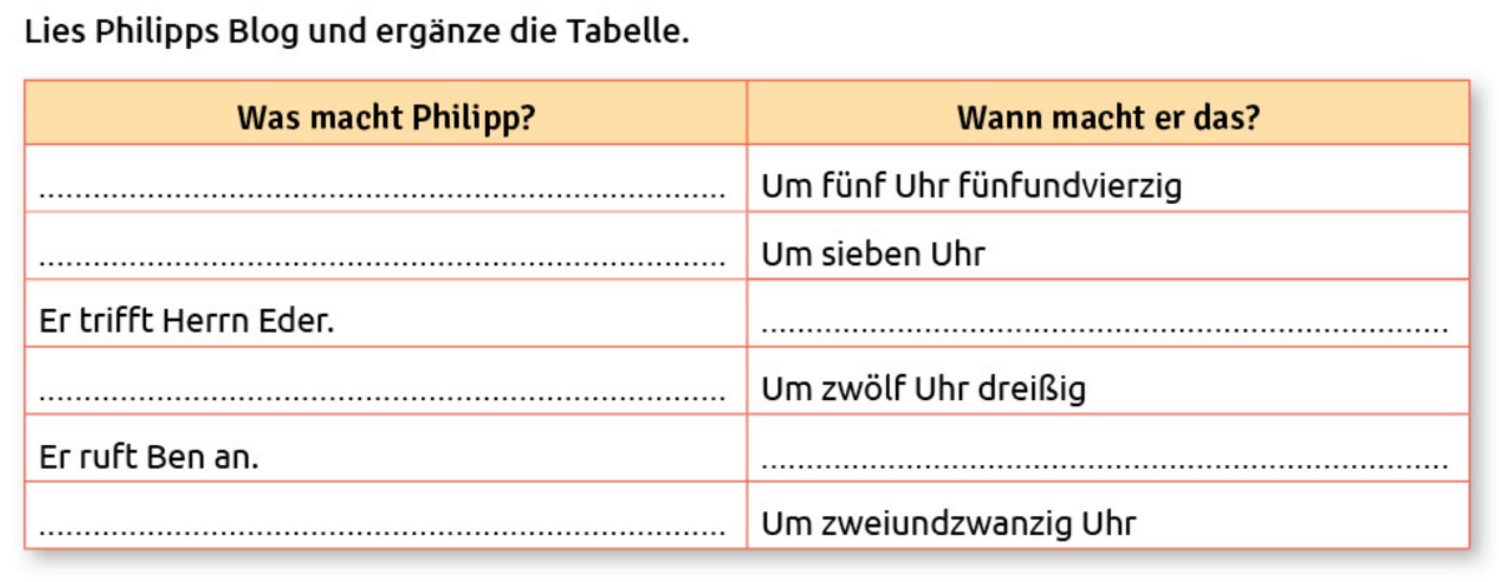 Er wacht auf.
Er duscht.
Um elf Uhr dreißig
Er isst zu Mittag.
Um sechzehn Uhr zwanzig
Er schläft ein.
 Philipp wacht um …
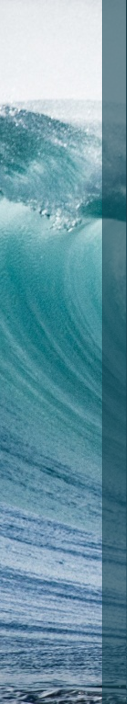 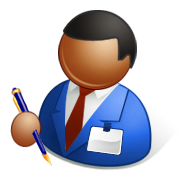 Oceancollege – Schule auf dem Schiff:
 Philipp wacht um …
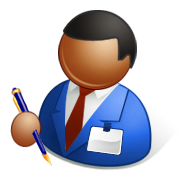 (Arbeitsblatt)
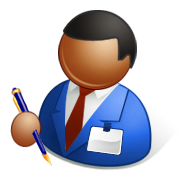 (Buch Seite 45)
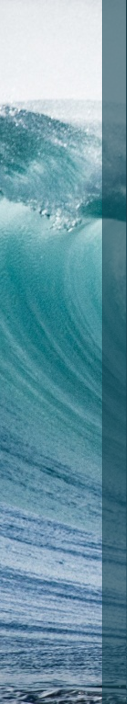 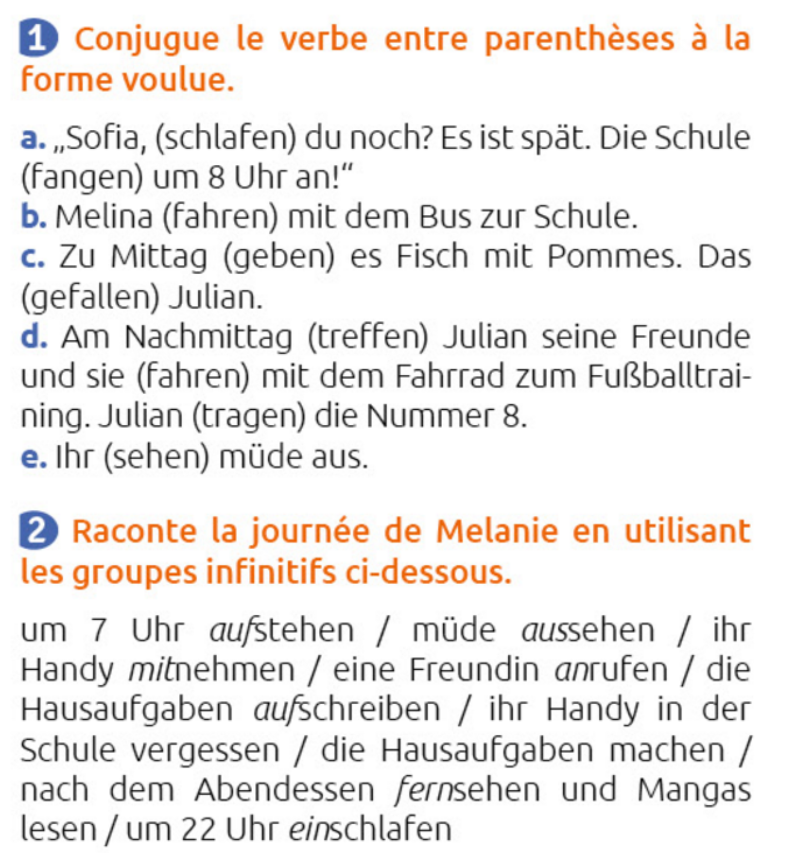 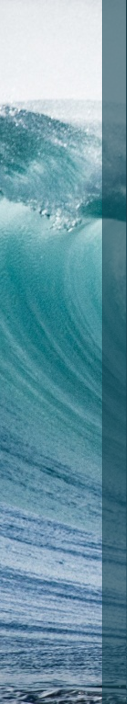 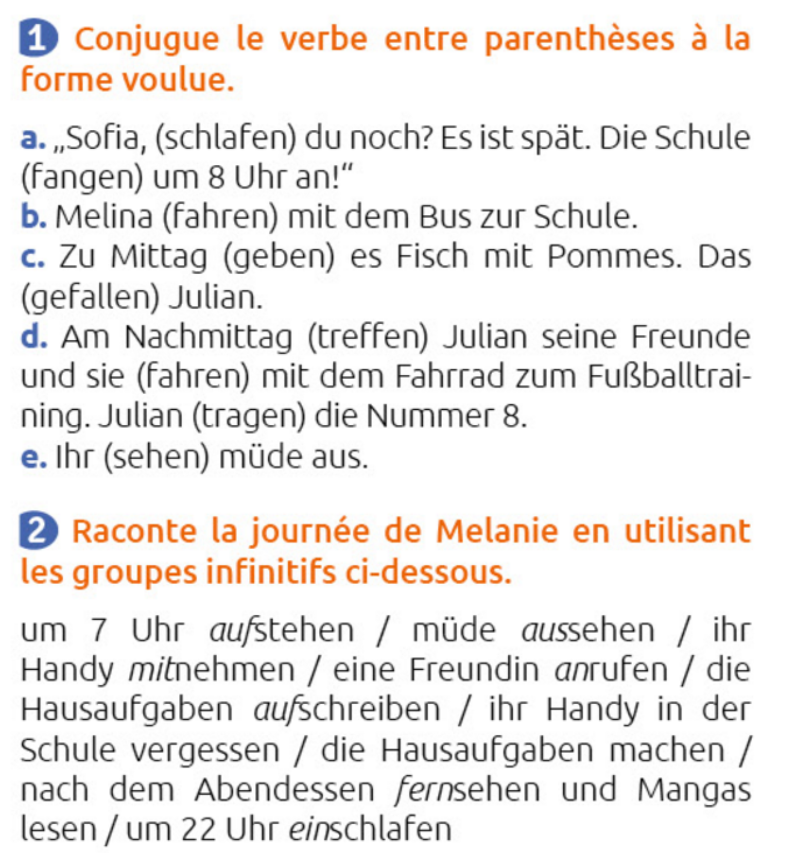 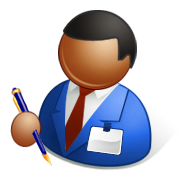 (Übungsheft Seite 29)
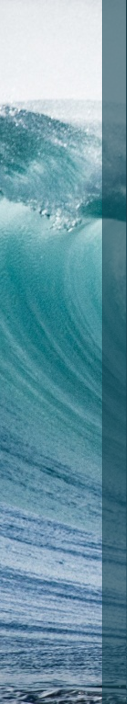 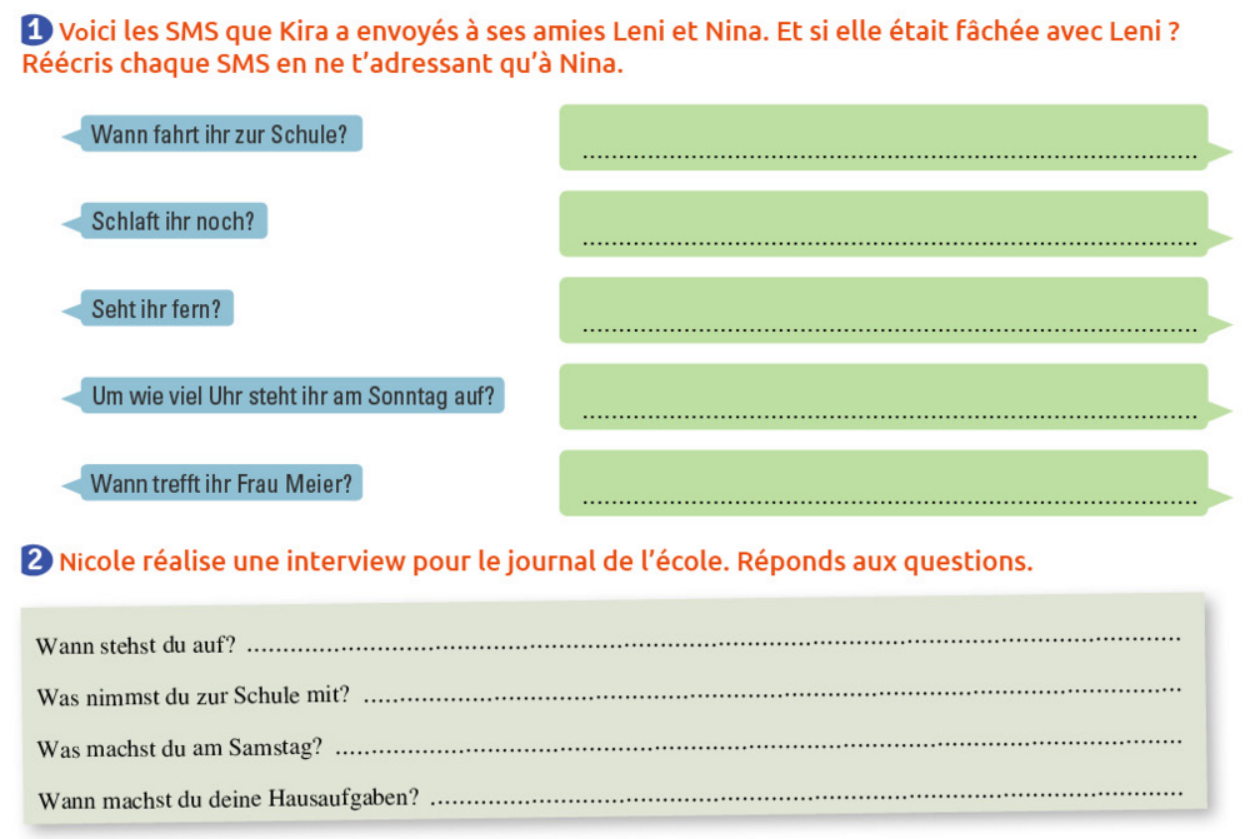 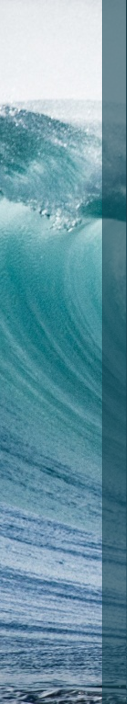 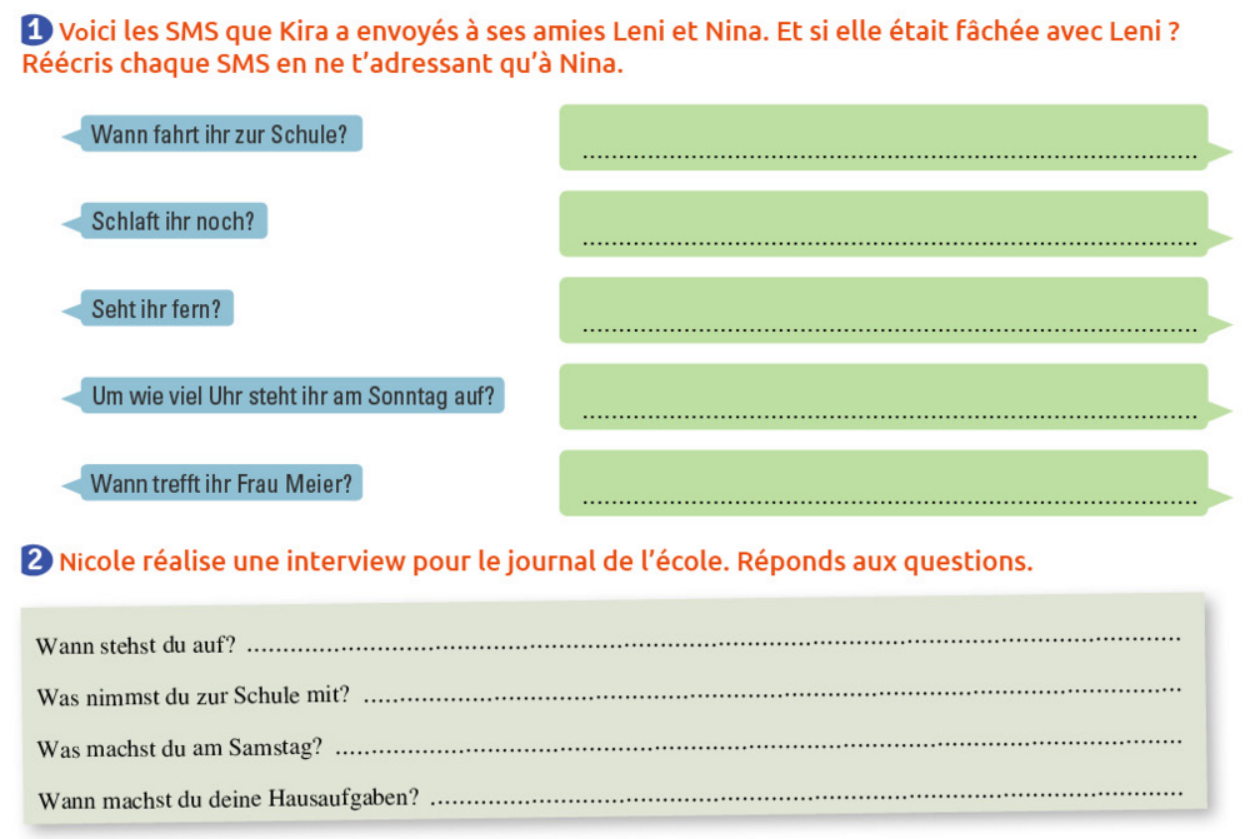